Мистецька спадщина модерніста Миколи Реріха та Україна
Доля найбільшої колекції картин Миколи Реріха 
Горлівського музею на окупованій території
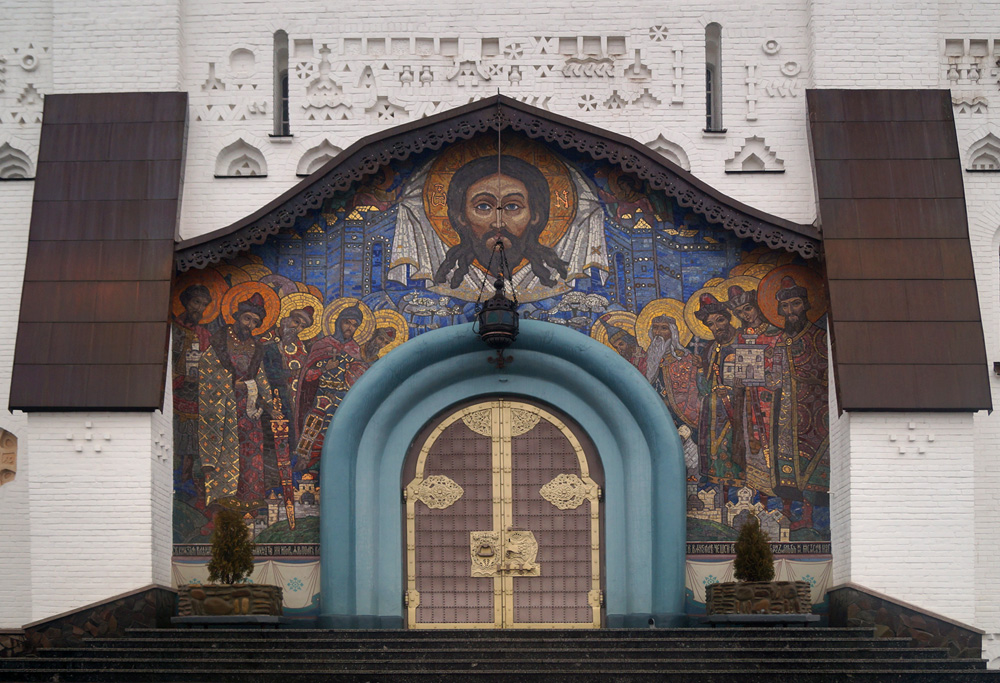 Почаївська Лавра. Троїцький собор.Мозаїка М.К.Реріха «Спас Нерукотворний і князі святі».Головний портал Троїцького собору Почаївської Лаври
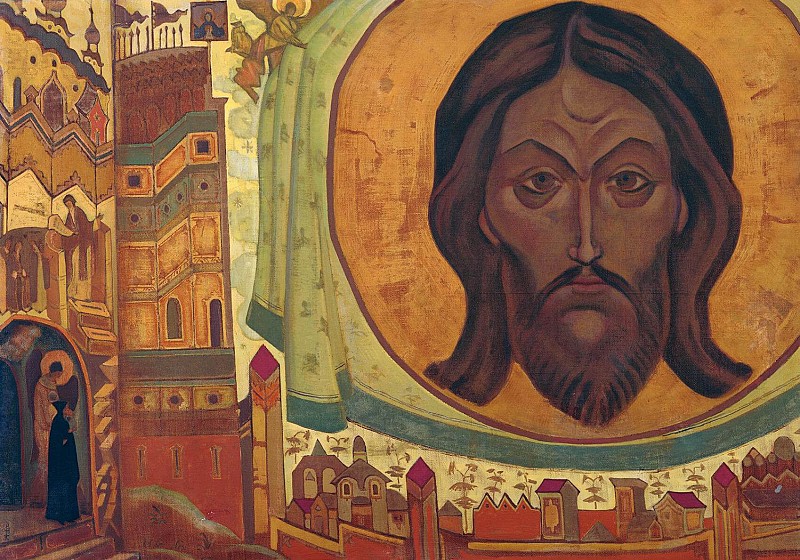 У 1903-06 рр. за ескізами Реріха виконано дві мозаїки («Покрова») для церкви у с. Пархомівці на Київщині, 1910 мозаїки для Троїцького собору Почаївської Лаври
Худ. М. Реріх. Звенигород. 1933 р.
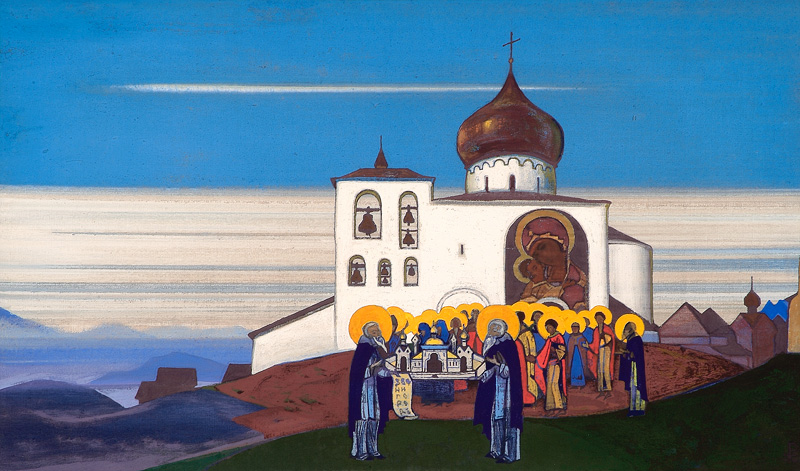 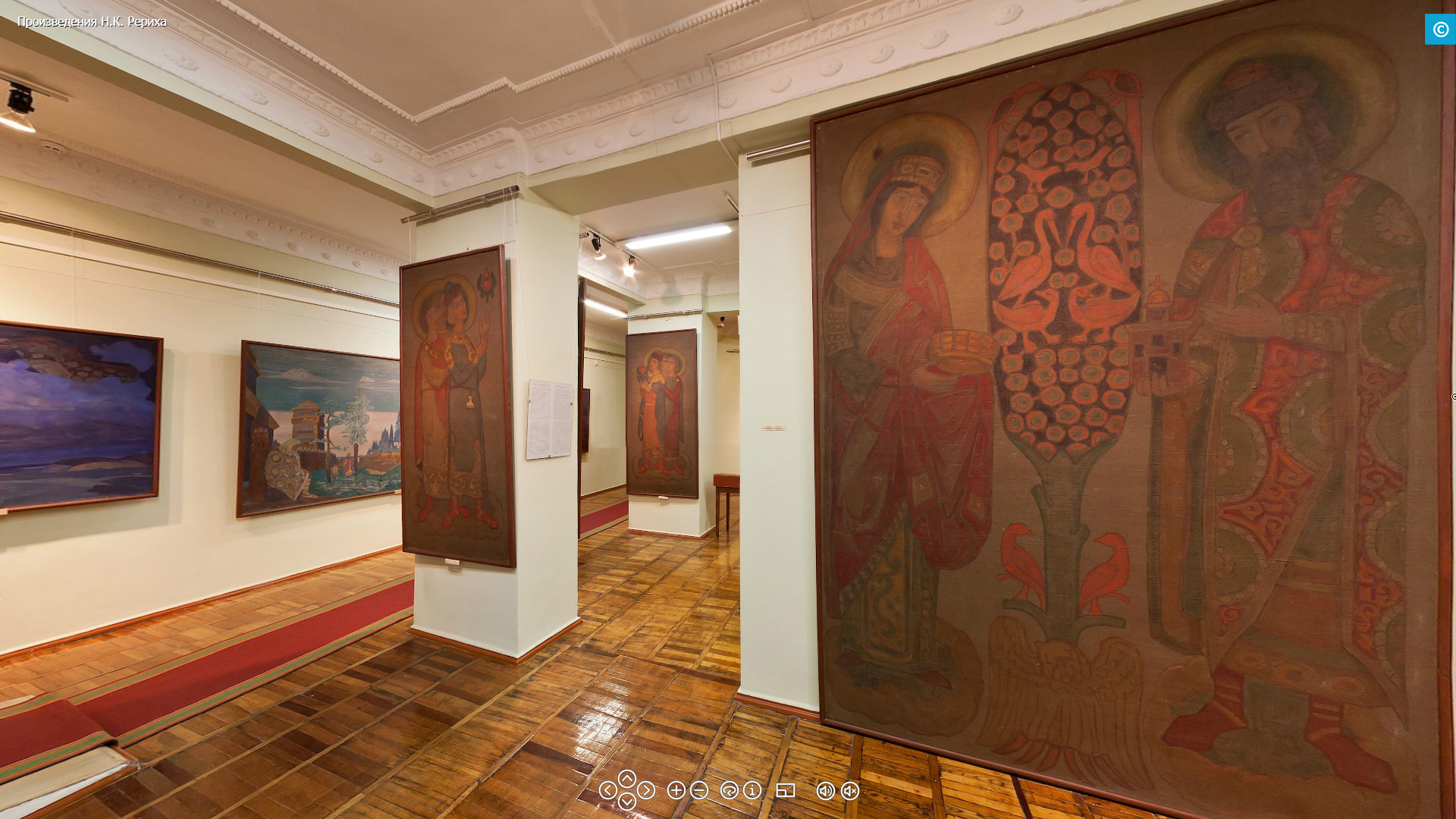 Горлівський художній музей
Картини Миколи Реріха зібрання Горлівського художнього музею
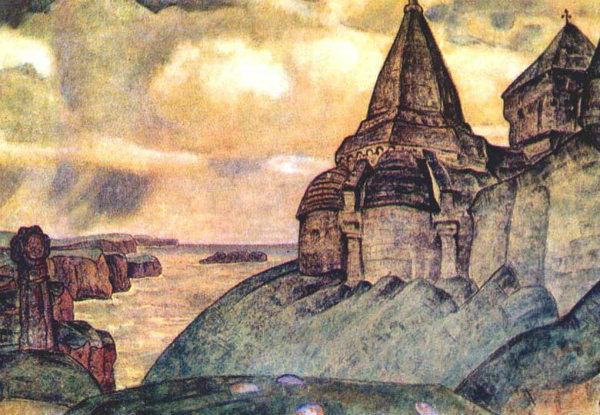 "Могила вікінга"
Картини Миколи Реріха зібрання Горлівського художнього музею
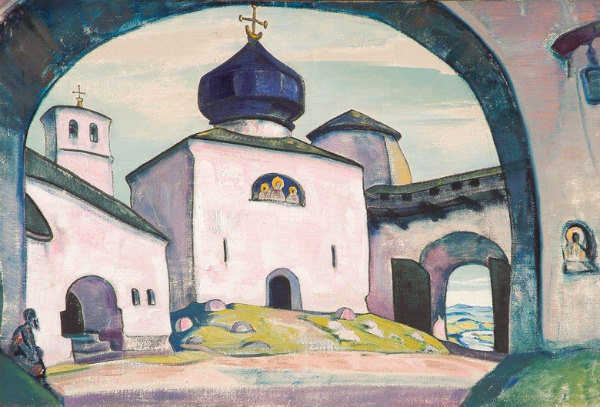 Микола Реріх, "Старий Псков"
Картини Миколи Реріха зібрання Горлівського художнього музею
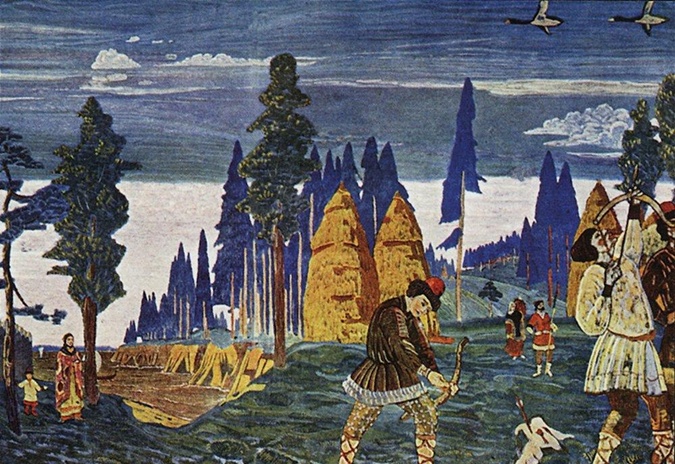 Микола Реріх, "Поморяне. Ранок"
Картини Миколи Реріха зібрання Горлівського художнього музею
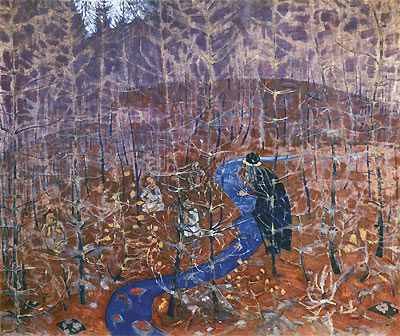 Микола Реріх, "Лісовики"
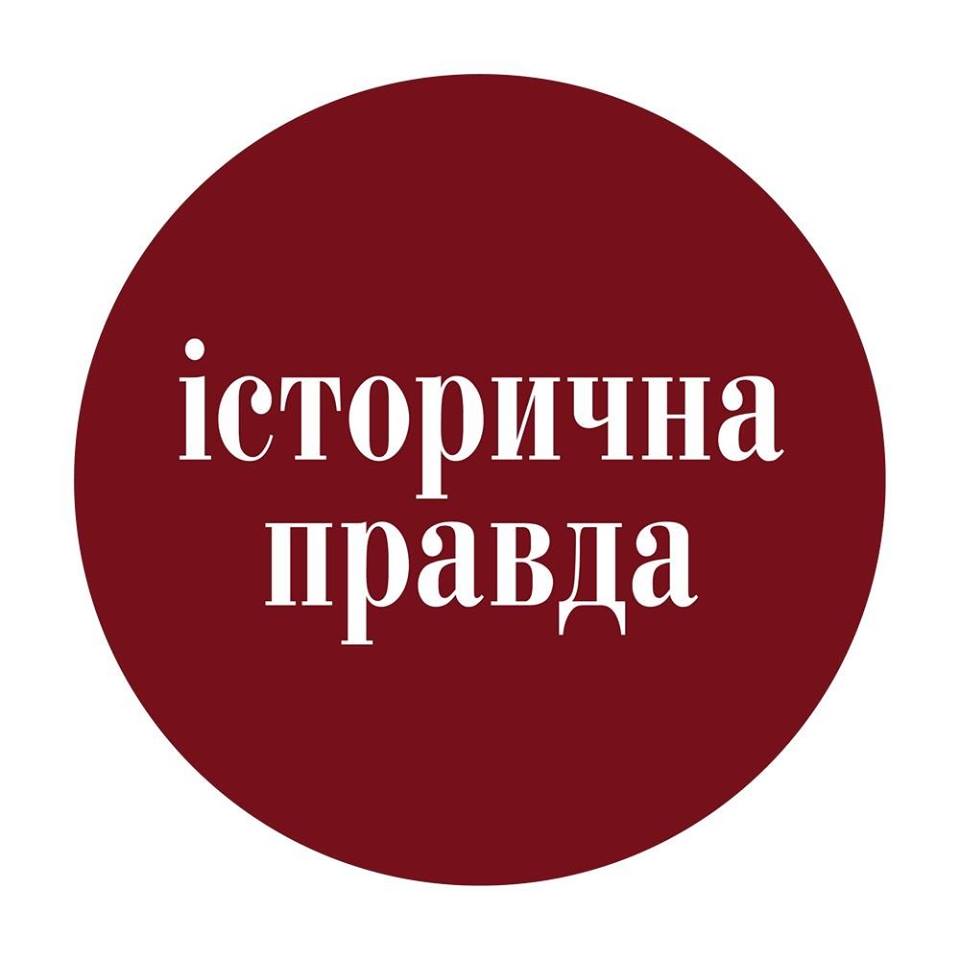 У серпні 2014 року Міжнародний Центр Реріхів та Міжнародний комітет зі збереження спадщини Реріхів закликали президента України Петра Порошенка "зробити все можливе", щоб не допустити руйнування художнього музею в місті Горлівка.